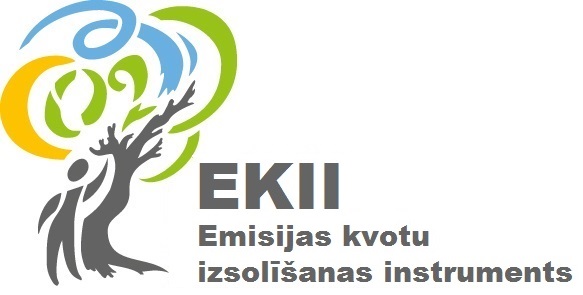 Projekts «Jelgavas pils energofektivitātes nodrošināšana» Nr. EKII-1/1
Kopējās izmaksas EUR 6 701 654,49
no tām Emisiju kvotu izsolīšanas instrumenta līdzekļi EUR 4 000 000,00 un LLU finansējums 2 701 65,49
Projekta mērķis
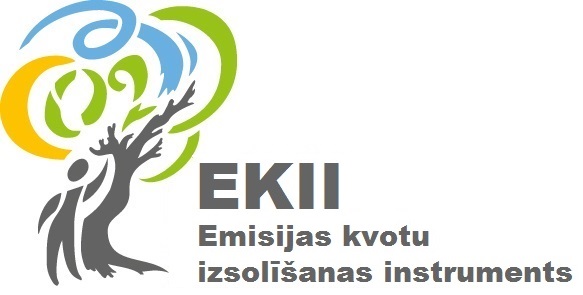 valsts nozīmes arhitektūras pieminekļa Nr.5153 “Jelgavas pils ar parku” Lielā ielā 2, Jelgavā energoefektivitātes uzlabošana, īstenojot šādus pasākumus:
logu un durvju nomaiņa;
bēniņu siltināšana;
ēkas fasādes atjaunošana;
ventilācijas sistēmas atjaunošana;
būvuzraudzība un autoruzraudzība
 
Plānotais enerģijas ietaupījums apkurei 1 087 832 kWh/gadā;

Projekta kopējais oglekļa dioksīda emisiju samazinājums 194702  kgCO2/gadā.
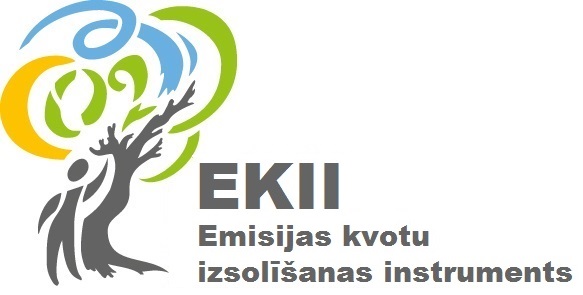 Projekta ietvaros Jelgavas pilī plānots:
Izgatavot 674 jaunus koka logus.
Restaurēt 16 logus.
91 logu saremontēt.
Izgatavot 4 balkona  durvis un 26 ārdurvis.
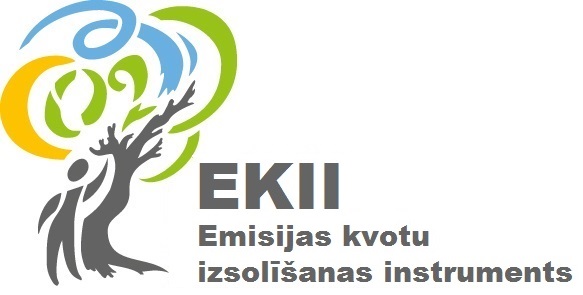 Projekta ietvaros Jelgavas pilī plānots:
Jelgavas pils ārējās fasādes vienkāršotā atjaunošana – aptuveni 10 tūkst.m2.
Iekšējās fasādes Rietumu korpusa atjaunošana 1184 m2.
Atjaunota Ziemeļu korpusa caurbrauktuve, t.sk. Jaunu kaltu metāla vārtu izgatavošana (tiks izgatavoti pēc Dienvidu vārtu parauga).
Fasādei tiks turpināta elektroosmozes izbūve.
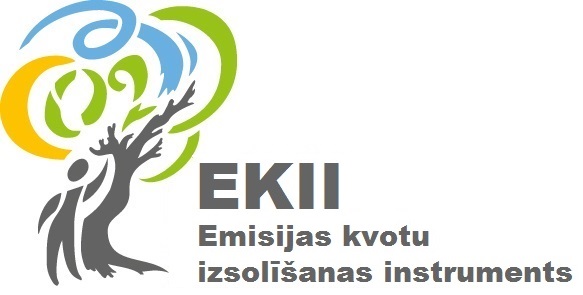 Plānotie projekta rezultāti
Oglekļa dioksīda emisiju samazinājums gadā pēc projekta īstenošanas beigu termiņa vismaz 131121.53 kgCO2 gadā;
Enerģijas patēriņš apkurei uz ēku aprēķina platību gadā pēc projekta īstenošanas beigu termiņa nepārsniedz 63.28 kWh/m2 gadā.
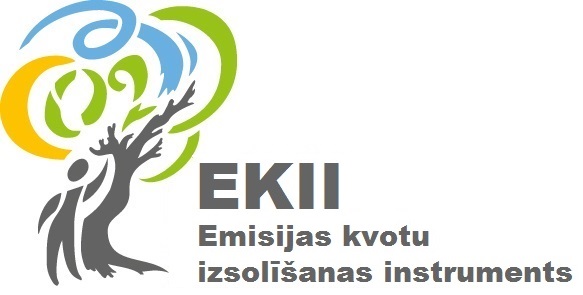 Projekta realizācijas laiks plānots no 2016. līdz 2020. gadam.